3-DOF Manual Wristed Surgical Instrument
Design and laboratory verification of a manual 3-DOF surgical articulated instrument for manipulation of tough-to-reach anatomy for use in robot-assisted surgery.
What Students Will Do: 
Research current solutions used by instrument manufacturers
Design of manual wristed instrument 
Design and conduct verification tests to determine usefulness
Deliverables:
Minimum: 
Proof-of-concept prototype, adaptation to Galen Robot
Documentation of requirements and design
Expected: 
Verification test report, documentation of phantom design
Manipulability assessment 
Maximum: 
Assessment of improvement of simulated resection over non-articulated tool
Bi-manual operation with Galen (make two of these work together)
Size group: Two/Three
Skills: Mechanical Design, CAD, 3D Printing
Mentors: Dr. Taylor; Contacts: David Levi (Galen Robotics)
The Galen Platform
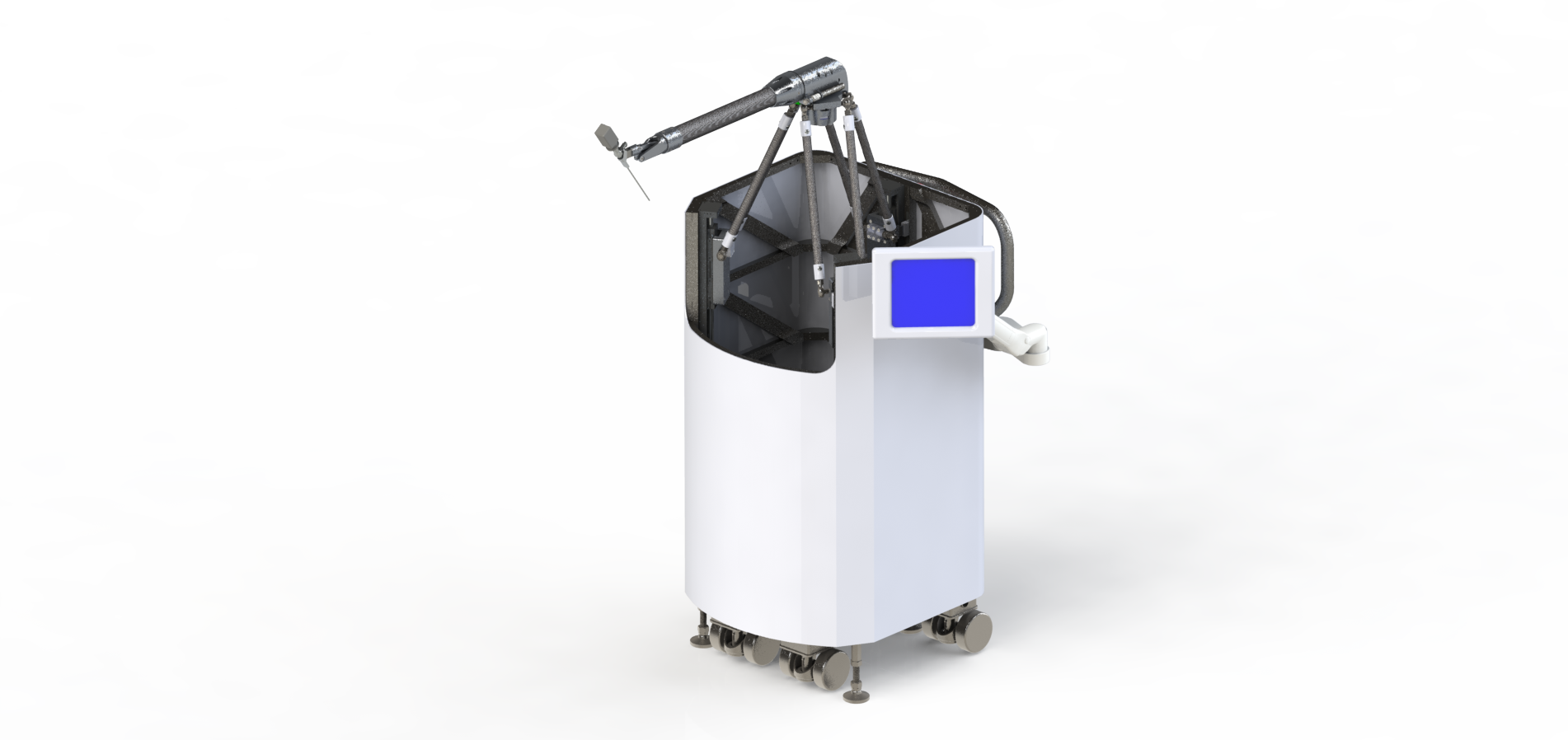 Technology:
Custom 5-DOF architecture
“Steady Hand” cooperative control
Hand tremor cancellation
Virtual fixtures
Ease of Use:
Same footprint as a person
Accommodates standard instruments
Minimal change to existing surgical workflow

Broad Applications:
ENT, spine, brain, trauma, ….
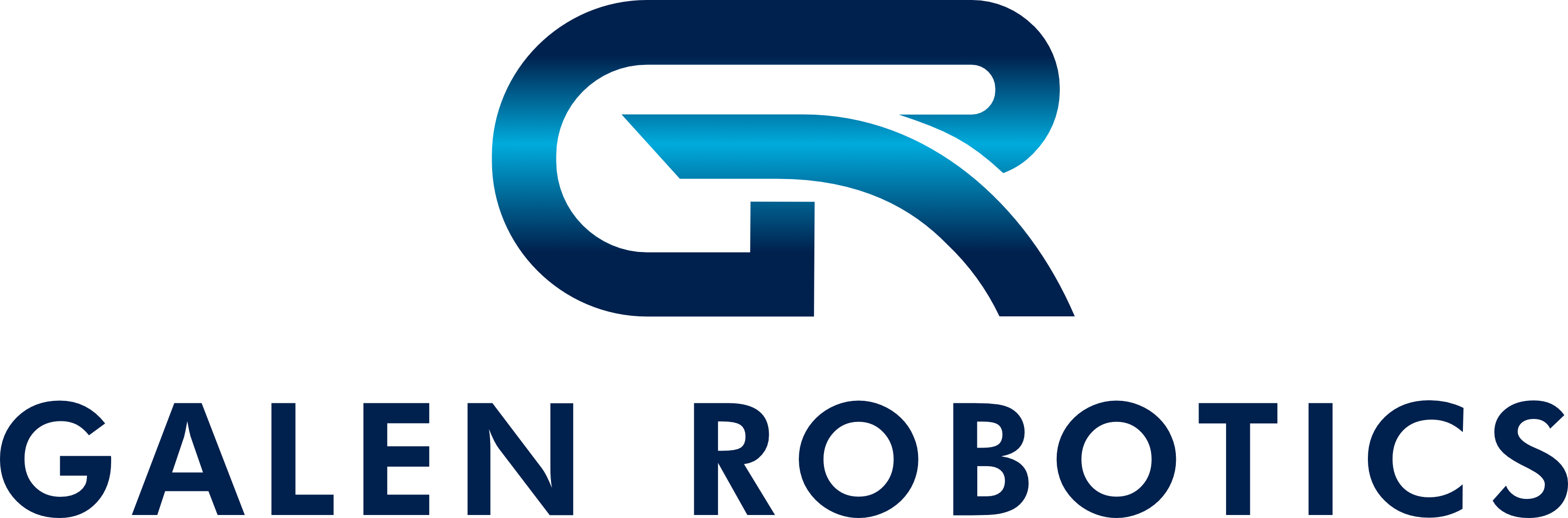 Virtual Fixtures for Mastoidectomy
Engineer with no surgical training
5 identical phantoms
3 plane virtual fixture

Mean time to completion: 221 +/- 35 seconds 
Antrum successfully entered with preservation of critical structures in 5/5 (100%) of cases

Conclusion: Virtual fixtures can be implemented to allow a novice surgeon to successfully perform REMS-assisted mastoidectomy with preservation of vital structures.
Francis X. Creighton, Christopher R. Razavi, Paul R. Wilkening, Rui Yin, Nicholas Lamaison, Russell H. Taylor, John P. Carey, “Image-Guided Mastoidectomy with the Robotic ENT Microsurgery System (REMS)”, AAO Conference, October 7, 2018.
Tool Interfaces
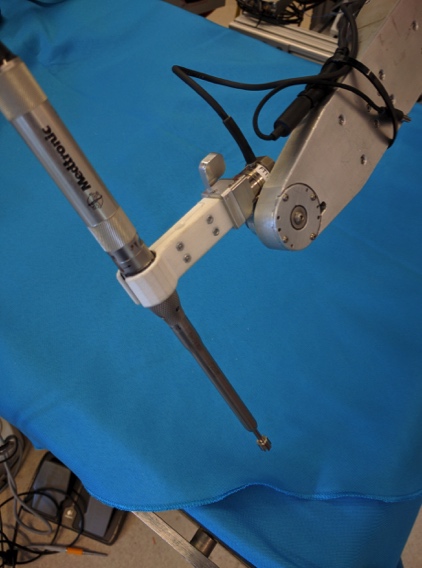 Modular adapter

Probe
Surgical cutters
Endoscope
Forceps
Tweezers
Specialized 
Stapedotomy tool
Laser alignment
Optical tracking
Etc.
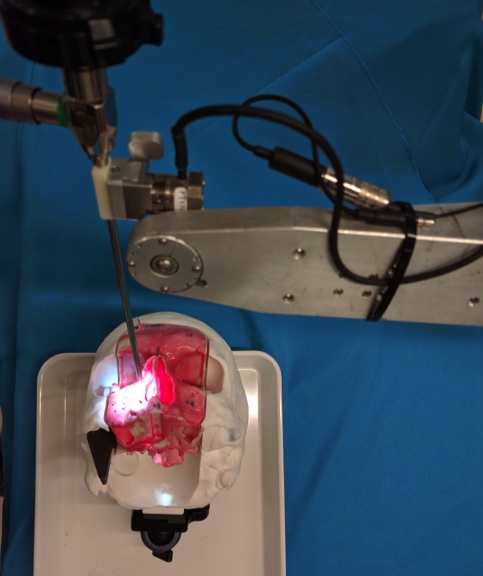 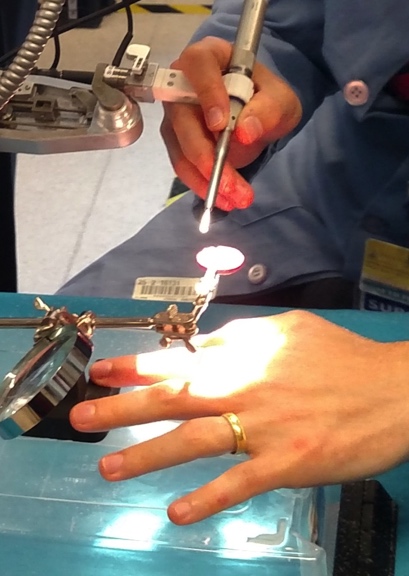 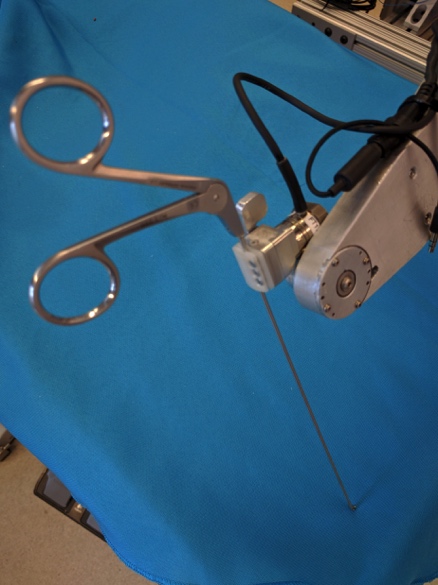 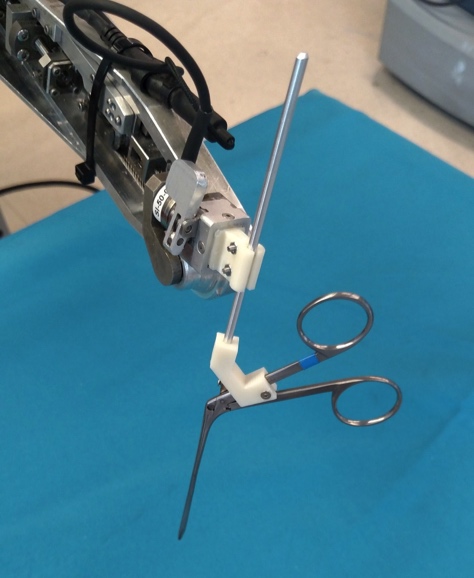 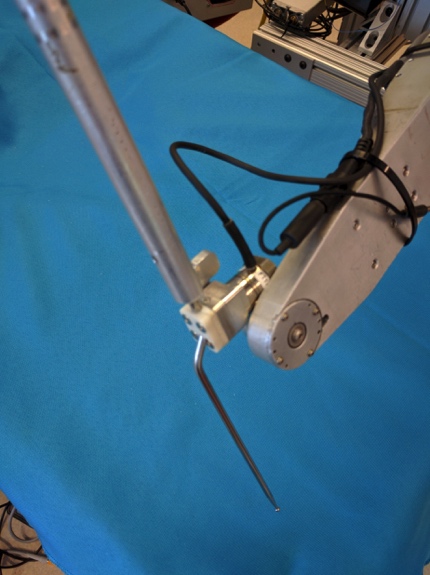